Historia teologii moralnej – XVII/XVII w. – spory o systemy moralne
Ks. dr hab. Tadeusz Zadykowicz, prof. KUL
Ogólna charakterystyka teologii moralnej 2. połowy XVII w.
Teologia moralna istnieje już jako samodzielna dyscyplina
wyodrębniona problematyka,
metoda,
źródła,
bogate piśmiennictwo.
Ustają spory interkonfesyjne – katolicko-protestanckie. 
Ich miejsce zajmują pole­miki wewnątrzkonfesyjne.
Ogólna charakterystyka teologii moralnej 2. połowy XVII w.
Obniżenie poziomu refleksji teologicznomoralnej
kazuistyka, 
jurydyzm (legalizm),
mało ważne i najczęściej czysto abstrakcyj­ne szczegóły są sztucznie rozbudowywane. 
Aktualne zagadnienia moralne­ prawie zupełnie uchodzą uwagi i nie znajdują poważniej­szego naświetlenia.
Ogólna charakterystyka teologii moralnej 2. połowy XVII w.
Obniżenie poziomu refleksji teologicznomoralnej
podręczniki mają na względzie wy­łącznie potrzeby praktyczne, dyktowane przez konfesjonał (profesjonalizm), 
ubóstwo wywodów doktrynalnych (nie dostatecz­ny poziom uzasadniania).
Metodą uzasadniania własnego stanowiska było przytaczanie możliwie największej liczby argumentów zaczerpnię­tych ex auctoritate; czasami polemika z poglądami autorów inaczej rozwiązujących błahe nieraz i nie zasługujące na uwagę kwestie
Ambicją ówczesnych teologów mo­ralistów było możliwie dokładne ustalenie zakresu działania wolnego od grzechów (minimalizm).
Ogólna charakterystyka teologii moralnej 2. połowy XVII w.
Bardziej pozytywne aspekty chrześcijańskiego życia moralnego są w tym czasie podejmowane 
w pracach o charakterze asce­tycznym. 
Te jednak miały cha­rakter utworów czysto dewocyjnych, apelujących wyłącznie do uczuć
Plusy i minusy usamodzielnienia się teologii moralnej
korzystne dla jej rozwoju
zagrożenia związane z 
oderwaniem od teologii dogmatycznej
i ściślejszym powiązaniem z prawem kanonicznym: legalizm
profesjonalizmem
Ogólna charakterystyka teologii moralnej 2. połowy XVII w.
Wiek XVIII dla teologii moralnej to okres dekadencji wywołanej przez następujące czynniki:
spór o systemy moralne,
jansenizm, który skupiał się na polemice, odwracał uwagę od podstawowych prawd wiary i szerzył błędny rygoryzm; 
regalizm, występujący we Francji jako gallikanizm, w Austrii jako józefinizm i w Niemczech jako febronianizm, który przeciwstawiał się uniwersalizmowi myśli teologicznej i chciał podporządkować Kościoły chrześcijańskie narodowym interesom poszczególnych krajów.
Racjonalistyczna filozofia oświecenia, która utożsamiała wiedzę o Bogu z systemami filozoficznymi, a chrześcijaństwo sprowadzała do moralizmu.
Systemy moralne
Teologia moralna XVII i XVIII wieku rozwija się wokół traktatu o sądzie sumienia.

Cecha: abstrakcyjna kazuistyka
rozwiązywanie kazusów, których liczba w niektórych podręcznikach dochodziła do 20 000

Główny problem rozważań: granice dozwoloności czynu
Konieczność samodzielnego określania dozwoloności czynu, usunięcia wątpliwości sumienia zrodziły tzw. systemy moralne

Dzisiaj takie dochodzenie do pewności sumienia dokonuje się poprzez odniesienie do ogólnych zasad moralnych
Systemy moralne
W historii teologii moralnej wylicza się sześć klasycznych systemów moralnych: 
probabilizm,
laksyzm (reakcją nań był rygoryzm)
tucjoryzm skrajny (rygoryzm), 
tucjoryzm umiarkowany,
probabilioryzm, 
ekwiprobabilizm.

Opowiedzenie się za którymś z systemów było najbardziej widoczne w traktacie o sumieniu.
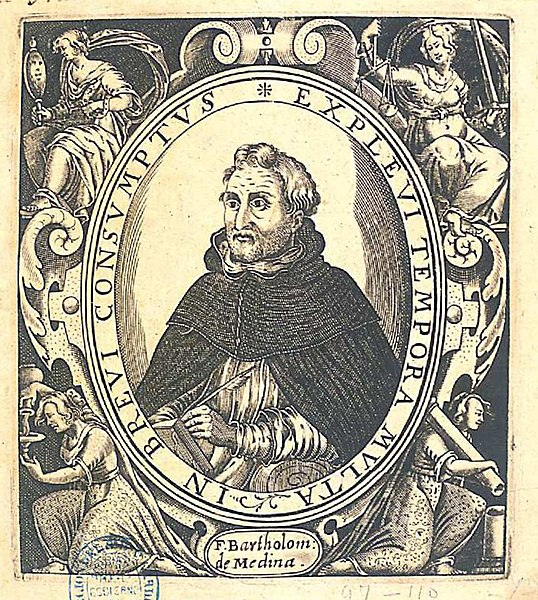 Bartłomiej Medina (Bartolomé de Medina) OP (1527/1528-1580)
ojciec systemów moralnych, 
twórca probabilizmu.
hiszpański dominikanin
profesor teologii w Salamance
uczeń Franciszka de Vitorii
Systemy moralne
Podstawowa teza probabilizmu: 
qui probabiliter agit, prudenter agit;
"si est opinio probabilis (quam scilicet asserunt viri sapientes et confirmant optima argumenta), licitum est, eam sequi, licet opposita probabilior sit"

Oznacza to w praktyce:
można opowiedzieć się za niezachowaniem prawa, 
o ile istnieje jakaś racja, 
która jest nawet mniej prawdopodobna, byleby była jednak poważna i słuszna
Systemy moralne
Inaczej mówiąc
w przypadku pojawienia się wątpliwości co do obowiązywalności normy prawa pozytywnego, żywiącemu taką wąt­pliwość wolno 
kierować się własnym zda­niem wówczas, kiedy racja przeciwko obowiązywalności owej normy jest rze­czywiście prawdopodobna, 
a także i wów­czas, 
kiedy racja za jej obowiązywalnością jest równie, a nawet bardziej prawdopo­dobna.
Systemy moralne
Reguła ta opiera się na założeniu, że 
prawo pozytywne wątpliwe nie obo­wiązuje (lex dubia non obligat), 
a poza tym 
zmierza ona do uniknięcia dodatkowych trudności praktycznych, jakie wynikają z niemożności wyważenia, czy racje są równie prawdopodobne bądź też która z nich jest bardziej, a która mniej prawdo­podobna.
Systemy moralne
W każdym zatem wystarczająco uzasadnionym przypadku, kiedy zachodzi wątpliwość co do mocy obowiązującej danej normy prawa pozytywnego, 
przy­sługuje człowiekowi wolność decyzji, 
by­leby kierował się racjami rozumnymi i po­czuciem odpowiedzialności.
Systemy moralne
W przypad­ku zaś, kiedy wątpliwości, nawet z dużym prawdopodobieństwem uzasadnione, od­noszą się do prawa naturalnego, 
zwolennicy probabilizmu przyjmują, zgo­dnie z założeniami —> tucjoryzmu, zasadę większego bezpieczeństwa moralnego.
Systemy moralne
Przedstawiciele probabilizmu: (głównie jezuici): 
J. San Vitale (+1753), 
M. Ghezi (+1766),
F. A. Zacharia (+1795).
Systemy moralne
Laksyzm (łac. laxus – luźny, szeroki):
zbyt pobłażliwa forma probabilizmu, w której zaniżano wymagania odnośnie sądu moralnego
forma szerokiego i dowolnego interpretowania powinności;
zbyt dowolne i zbyt szerokie interpretowanie powinności;
wystarczy jakakolwiek racja wskazująca na brak konieczności zachowania prawa i już można było iść za taką opinią

Czas rozprzestrzeniania się laksyzmu – od I. połowy XVI w.
Systemy moralne
Przyczyny laksyzmu: 
wymagania chrześcijaństwa uznaje się za zbyt trudne
niewłaściwe pojmowanie probabilizmu (stwierdzenie o możliwości wybierania między opinią bardziej prawdopodobną i zwyczajnie prawdopodobną interpretowano jako możliwość wyboru między opinią prawdopodobną i mniej prawdopodobną)
rozpowszechnienie metody kazuistycznej, w której odniesienie sumienia do prawa moralnego traktowano na podobieństwo relacji do prawa ludzkiego i dążono do zachowania wolności wobec prawa
Systemy moralne
Przedstawiciele laksyzmu
trudno wskazać jednoznacznie, ponieważ nie była to teoria wyłożona w sposób uporządkowany, ale forma szerokiego i dowolnego interpretowania powinności.
Poglądy laksystyczne są jednak widoczne u takich autorów, jak:
Antonio Escobar (+1669); 
Tommaso Tamburini (+1675);
Juan Caramuel y Lobkowitz (+1682).

Głównie jezuici!:)
Systemy moralne
Antonio Escobar y Mendoza (1589-1669) 
hiszpański jezuita, 
jeden z najbardziej znanych kazuistów XVII wieku. 
autor prac z zakresu teologii moralnej: Summula casusum constientiae (1627), Liber teologiae moralis (1644) i Universae theologiae moralis problemata (1652-1666). 
Stawiał w nich tezę, że
czystość intencji jest wystarczającym usprawiedliwieniem działań zasadniczo niemoralnych. 
Jego poglądy spotkały się z ostrą krytyką, a samo nazwisko stało się synonimem osoby naginającej zasady moralne do własnych potrzeb.
Systemy moralne
Antonio Escobar y Mendoza (1589-1669) 

W 1679 poglądy te zostały potępione przez papieża Innocentego XI, a głoszenia ich zabroniono pod karą ekskomuniki.

Na przekór liberalnym zasadom moralnym, które wyznawał, prowadził surowe życie, przestrzegając reguł swojego zakonu w sposób dosłowny.
Mawiano o nim, iż utrudnił dostęp do Nieba sobie a ułatwił go innym.
Systemy moralne
Tommaso Tamburini (1591-1675)
włoski jezuita
teolog moralista
autor m.in. Theologia moralis.
Utrzymywał, że 
aby można było się opowiedzieć za wolnością, czyli za niezachowa­niem prawa, nie koniecznie trzeba poznać dowodliwość w spo­sób pewny, lecz jedynie w sposób prawdopodobny;
wystarczy, jeśli dowodliwość będzie tylko prawdopo­dobna, a nie pewna - jak wymagał tego probabilizm klasyczny.
Systemy moralne
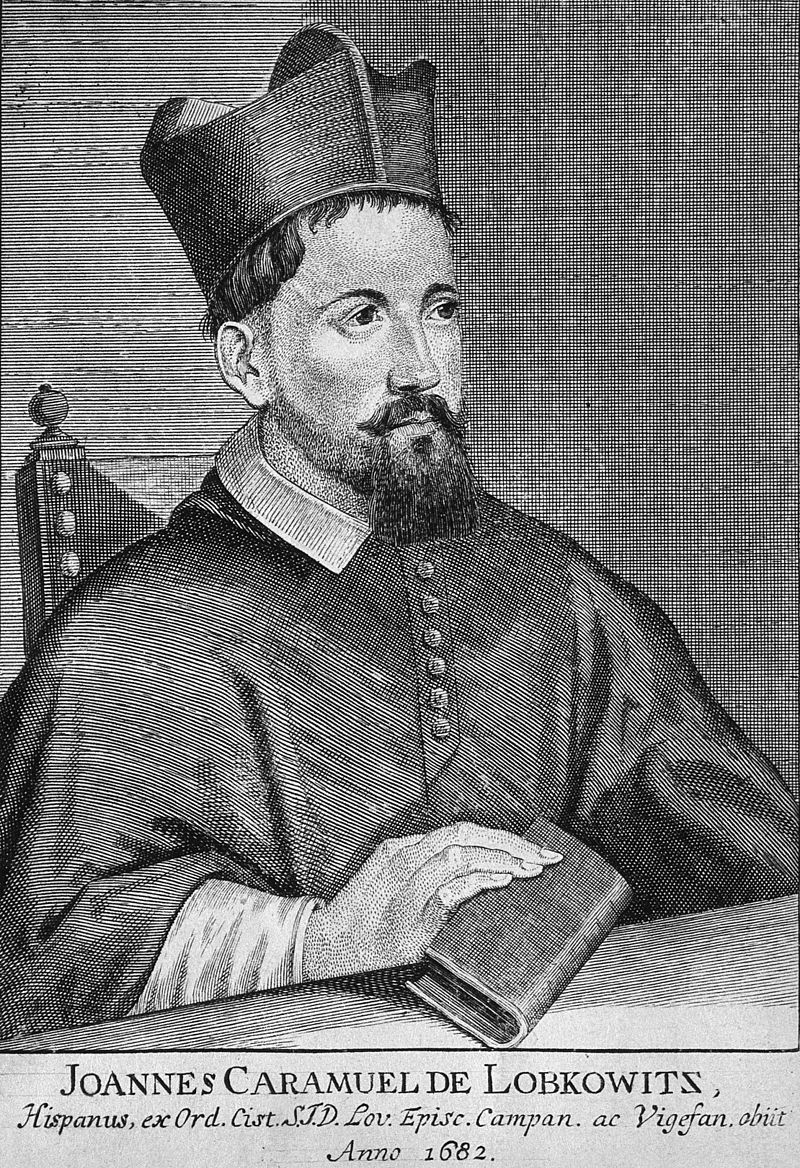 Juan Caramuel y Lobkowitz (1606-1682)
hiszpański cysters
biskup Vigevano 
nazwany przez św. Alfonsa Liguori Księciem laksystów .
Systemy moralne
Źródła i konsekwencje laksyzmu
Ożywienie refleksji nad zagadnieniem relacji łaski i natury człowieka oraz nad okolicznościami czynu  
Poglądy laksystyczne unikały stawiania ostrych wymagań i starały się dostosować wymagania moralności chrześcijańskiej do oczekiwań ludzi sobie współczesnych
Koncepcje człowieka, który z natury jest dobry i szlachetny prowadzą do laksyzmu.
Laksyzm drogą do legalizmu.
Systemy moralne
Reakcją na laksyzm był rygoryzm (w różnych formach)

Tendencje bardziej rygorystyczne:
tucjoryzm skrajny, 

Rygoryzmy łagodniejsze:
tucjoryzm umiarkowany, 
probabilioryzm.
Systemy moralne
Tucjoryzm [łac. tutior = pewniejszy, bezpieczniejszy)], 
jeden z systemów moralnych, wg którego w razie wątpliwości co do obowiązywalności normy jakiegoś prawa, należy postępować zgodnie z tym prawem.
Tucjoryzm bezwzględny, zwa­ny rygoryzmem, został odrzucony przez Kościół katolicki.
Systemy moralne
Jansenistyczne źródła rygoryzmu
Przedstawiciele: 
Cornelius Jansen znany jako Jansenius
Antoni Arnauld 
Jacqueline-Mari, znana jako Matka Angelika
Systemy moralne
Jansenistyczne źródła rygoryzmu
Cornelius Jansen, (Cornelius) Jansenius (Yprensis), Janseniusz (1585-1638)
teolog, biskup Ypres (Flandria), twórca jansenizmu,
Zaangażowany w spory z jezuitami zwolennik radykalnej interpretacji teologii św. Augustyna dokonanej przez Bajusa, zwanych bajanistami
Niechęć do jezuitów i ich rozumienia łaski zbliżała go do protestantyzmu - mimo to postanowił jednak pobić go jego własną bronią, wykazując, że katolicy mogą interpretować Pismo Święte w podobny pobożnościowy i mistyczny sposób. Stało się to głównym przedmiotem jego wykładów gdy w 1630 został profesorem teologii biblijnej w Lowanium.
Systemy moralne
Główne dzieła – doktrynalne podstawy jansenizmu:
Janseniusza Augustinus seu doctrina s. Augustini de humanae naturae sanitate, aegritude, medicina adversus pelagianos et massilienses. (T. 1-3 Lovanii 1640). Ukazało się po jego śmierci.
dogmatyczny wykład doktryny św. Augustyna, 
ze szczególnym uwzględnieniem zagadnienia łaski i potrzeby surowej troski o życie moralne. 
Antoniego Arnaulda De la frequente communion. 
podkreśla świętość Komunii eucharystycznej i przestrzega przez jej lekkomyślnym przyjmowaniem.
Systemy moralne
Jansenizm – istota i źródła, 
nurt teologiczno-duchowy, pobożnościowy, intelektualny, społeczny i polityczny, 
powstały na tle sporów o współdziałanie łaski Bożej i wolnej woli człowieka. 

Zrodził się on 
z pragnienia reformy nauki i moralności katolickiej, 
z dążenia do odnowy chrześcijaństwa i chęci powrotu do gorliwości pierwotnego Kościoła.
Systemy moralne
Jansenizm był 
reakcją na rozluźnienie obyczajów oraz na permisywizm, naturalizm i minimalizm zwolenników skrajnego probabilizmu i laksyzmu.
wystąpieniem przeciwko tomizmowi i scholastyce.

Spekulacjom filozoficzno-teologicznym janseniści przeciwstawiali 
„mistykę serca” 
religijność opartą na obyczajowym rygoryzmie.
Systemy moralne
Jansenizm - poglądy
W swej nauce podkreślali potrzebę powrotu do Pisma Świętego i Tradycji, zwłaszcza do św. Augustyna – doktora łaski. 
Teologię uważali przede wszystkim za wiedzę o Tradycji jako raz na zawsze utrwalonej.
Systemy moralne
W dogmatyce jansenizm 
opowiadał się za teorią całkowitego zepsucia natury ludzkiej przez grzech pierworodny oraz 
głosił niezbędność i wystarczający charakter łaski Bożej do przestrzegania przykazań. 
Uważał, że człowiek w stanie natury upadłej posiada ograniczoną wolność i działa pod wpływem pożądliwości. 
Taki skazany na grzeszne pożądanie człowiek nie jest w stanie ustanowić pozytywnej więzi z Bogiem. 
Aby ponownie nawiązać relację z Bogiem należy zrezygnować z własnych, indywidualnych dążeń zbawczych.
Systemy moralne
Dlatego decydującą rolę janseniści przypisywali łasce. Jansen dowodził, że bez szczególnej łaski Bożej, która ostatecznie ogranicza wolne wybory, niemożliwe jest zachowanie Bożych przykazań. 
Bóg jednak – zdaniem jansenistów – udziela swej łaski tylko wybranym, a innych przeznacza na wieczne potępienie, nie chcąc ich zbawienia. Chrystus bowiem umarł nie za wszystkich ludzi bez wyjątku, a jedynie za wybranych.
Systemy moralne
Z tych założeń natury teoretycznej wyni­kały konsekwentne zasady dla jansenistycznego ujęcia życia moralnego i duchowego. 
Jansenizm wywarł znaczny i długotrwały wpływ na kształtowanie się teorii i praktyki życia chrześcijańskiego. Jego twierdzenia, zwłaszcza w kwestiach dogmatycznych, a także moralnych, były nacechowane skrajnym rygoryzmem i pesymizmem. 
Nurt ten mocno akcentował kwestię grzechu i niegodności człowieka, a w konsekwencji głosił konieczność surowej ascezy, ucieczki od świata, odrzucenia dóbr ziemskich i rezygnacji z działalności publicznej.
Systemy moralne
Jansenizm wy­kluczał naturalne zdolności rozumu ludzkiego. 
Nie uznawał ist­nienia etyki naturalnej, prawa naturalnego ani czysto naturalnej sprawie­dliwości czy czysto naturalnych praw, cnót i intencji. Jedynie dobrą intencją jest chęć czynienia wszystkiego z miłości do Boga przy pomocy Jego łaski. 
Występował przeciwko idei dobrego i szlachetnego z natury człowieka oraz przeciwko zbytniej ufności w jego naturalne możliwości w zakresie działania moralnego. 
Nie przyjmował zasadności mówie­nia o istnieniu nakazów. Wszystko zależy od pozytywnej woli Bożej. Jedynie ona jest normą moralności. Nie ma więc miejsca na wiedzę moralną, lecz jedynie na poznanie woli Bożej poprzez miłość. 
Miłość Boża bezpośrednio i wyraźnie dyktuje to, co należy czynić. Stąd pewnego rodzaju intuicjonizm głoszony przez zwolenników jansenizmu.
Systemy moralne
Centralnym problemem moralnym było dla zwolenników jansenizmu sumienie pojmowane zawsze jako oświecone łaską. 
W refleksji nad życiem moralnym kwestionowali oni rolę etyki filozoficznej, którą uważali za jedyną przyczynę błędów w teologii.
Krytykowali także kazuistykę oraz argumentację opartą na opiniach innych teologów. Teologia scholastyczna i kazuistyczna zeszły ich zdaniem na ma­nowce, ponieważ opierały się na poznaniu naturalnym. Człowieka tymczasem może zbawić jedynie Bóg przy pomocy łaski sku­tecznej.
Systemy moralne
Spośród tzw. systemów moralnych najbliższy był im tutioryzm, który w sytuacji wątpliwości nakazywał wybierać zawsze opinię pewniejszą. 
Krytykowali laksyzm, który opowiadał się za skrajnie złagodzonym inter­pretowaniem wymagań moralnych, zwłaszcza przy rozstrzyganiu mocy zobowiązującej prawa w przypadku zaistnienia wątpliwości praktycznej.
Systemy moralne
W swoim nauczaniu janseniści podkreślali konieczność pokuty jako stałej postawy. 
Zakładając, że do zbawienia nie wystarczy żal doskonały, zalecali odmawianie rozgrzeszenia w przypadku uporczywych grzechów śmiertelnych; 
występowali przeciw częstej Komunii św., a jeśli ją dopuszczali, to pod takimi i tyloma warunkami, że praktycznie nie były one możliwe do spełnienia. 
Głosili, że Komunia św. jest nagrodą za zasługi, zapłatą za cnotę i można ją przyjmować po utrwalonym nawróceniu. W stosunku do Komunii św. jansenizm stawiał rygory nie do pokonania. Do jej przyjęcia potrzebna była dyspozycja, której przeciętny chrześcijanin zwykle nie posiadał. Wymagana była całkowita wolność nawet od grzechów powszednich i absolutnie czysta miłość Boga.
Systemy moralne
W konsekwencji dominującą postawą wobec Boga stał się strach, lęk, przerażenie. 
Zastrzeżenia jansenistów wobec częstej Komunii św. przyczyniły się w dużej mierze do przyjęcia się w Kościele na długie lata, zwyczaju rzadkiego przyjmowania Eucharystii.
Systemy moralne
Jansenizm - oddziaływanie
Rozwój tego nurtu przypadł na przełom XVII i XVIII wieku. 
Zyskał on uznanie przede wszystkim w krajach frankofońskich, a później w różnym stopniu rozprzestrzenił się na całą Europę. 
Zyskał wielu zwolenników w XVII wieku wśród propagatorów gallikanizmu, a także w surowych zakonach klauzurowych Francji. Najsłynniejszym ośrodkiem tej formy życia religijnego był klasztor cystersek Port-Royal-des-Champs. 
Do jego zwolenników zalicza się Antoine’a Arnaulda (1612-1694), uchodzącego za faktycznego twórcę jansenizmu oraz Pasquier’a Quesnela (1634-1719), który po śmierci Arnaulda stanął na czele ruchu jansenistycznego. Pod jego wpływem pozostawali także Pierre Nicole (1625-1695) i Blaise Pascal (1623-1662).
Systemy moralne
Jansenizm - oddziaływanie
Wywarł znaczący wpływ na dzieje teologii katolickiej w XVII w. 
Zwolennicy jansenizmu byli autorami zjadliwych dzieł atakujących nazywaną przez nich mianem moralności jezuickiej teologię moralną o nastawieniu laksystycznym.
Wyraźną tendencję do sprzyjania poglądom jansenistycznym przejawiał m. in. podręcznik teologii moralnej Theologia moralis universa, którego autorem był Paul Gabriel Antoine (1678-1743). Podręcznik ten wywierał znaczny wpływ, jako obowiązujący z nakazu papieża Benedykta XIV, w wykładach dla studentów Kongregacji Rozkrzewiania Wiary.
Systemy moralne
Jansenizm wywarł niekorzystny wpływ na pisarzy ascetyczno-moralnych nadając ich dziełom charakter rygorystyczny.
Taki rygoryzm widać w dziełach austriackiego teologa Franza Stephana Rautenstraucha (1734-1785). Dotknął ono także Józefa Laubera (1744-1810). 
Pewne elementy jansenizmu przetrwały w kościołach starokatolickich, w niektórych kulturach. 
Wiążą się z nimi m. in. surowe normy wychowawcze niechętne seksualności, ciału, płci, idea ascezy seksualnej również w ramach życia małżeńskiego, tłumienie przyjemności seksualnej. 
Zasługą zwolenników jansenizmu było przeciwstawienie się niebezpiecznemu dla życia chrześcijań­skiego laksyzmowi. Jednakże jansenizm przyczynił się jednocześnie do utrwalenia w teologii przesadnego rygoryzmu i intuicjonizmu, skierowując ją na tory jałowych dyskusji o sumieniu.
Systemy moralne
Potępienie poglądów
Pierwszy dekret w sprawie jansenizmu wydał papież Urban VIII (bulla In eminenti z 1641 r.). Dokument ten został przez jansenistów zakwestionowany najpierw jako nieautentyczny, a później jako wymuszony przez jezuitów.
 Jego tezy zostały potępione przez Święte Oficjum w 1643 i 1653.
potępienie 5 zdań zawartych w Augustinus przez Innocentego X (bulla Cum occasione z 1653 r.) i Aleksandra VII (bulla Ad sacram beati Petri sedem z 7 XI 1656 r.); 
potępienie 31 zdań przez Aleksandra VIII (1690); 
bulla Klemensa XI Unigenitus (1713) potępiająca jego 101 tez; 
potępienie jansenistycznego Synodu w Pistoi (1786) przez Piusa VI bullą Auctorem fidei (1794). 
Obronie nauki katolickiej przed jansenizmem całe swoje życie poświęcił Filip Jakub Lallemant (1660-1748). Przeciwko jansenizmowi występował także św. Wincenty a Paulo (1581-1660).
Systemy moralne
Janseniści (rygoryści) – paradoksalnie – 
postulują powrót do Tradycji (Pisma Świętego i jego interpretacji przez Ojców Kościoła, zwłaszcza św. Augustyna,
ale nie jest to właściwe ubiblijnienie, ponieważ tak preparują teksty, by ukazać jak najsurowsze i skrajne wypowiedzi (podejście selektywne).
Systemy moralne
Probabilioryzm: 
Pogląd, według którego 
zawsze należy przyjąć pogląd bardziej prawdopodobny, 
za którym przemawia najwięcej racji.
Jeden z tzw. systemów moralnych, stwierdzający, że 
człowiekowi przysługuje możność postępowania niezgodnego z normą prawa pozytywnego, co do której zachodzi wątpliwość, ale przy­sługuje mu ona tylko wtedy, kiedy racje przeciw obowiązywalności owej normy są bardziej prawdopodobne (probabilior) aniżeli za jej obowiązywalnością. 
W przy­padku równego prawdopodobieństwa tych racji należy się dostosować do wy­mogów prawa.
Systemy moralne
Według probabilioryzm 
w sytuacji wątpliwości należało iść za opinią bardziej prawdopodobną (probabilior), 
czyli za tym co pewniejsze (tutior), 
co ostatecznie oznacza, że w sytuacji wątpliwości należy opowiedzieć się po stronie prawa.
Systemy moralne
Zwolennikami probabilioryzmu w teologii moralnej byli 
głównie dominikanie 
oraz bracia mniejsi 
François Henno (zm. 1714), 
Sigismund Neudecker (zm. 1736), 
Herkulan Oberrauch (zm. 1808)
Systemy moralne
Swoistego rodzaju przejawem rygoryzmu, choć należy to odpowiednio rozumieć, był także ekwiprobabilizm, opracowany w XVIII w. przez Alfonsa Liguori (+1787), w późniejszym okresie jego działalno­ści. 
System ten 
wymagał od człowieka więcej niż probabilizm, 
mniej jednakże niż probabilioryzm. 
Mógł dzięki temu okazać się bardziej bezpiecznym, niż nie zawsze właściwie rozumiany pro­babilizm.
Alfons Maria de Liguori ur. 27 września 1696 w Marianella koło Neapolu, zm. 1 sierpnia 1787 w Pagani koło Neapolu,
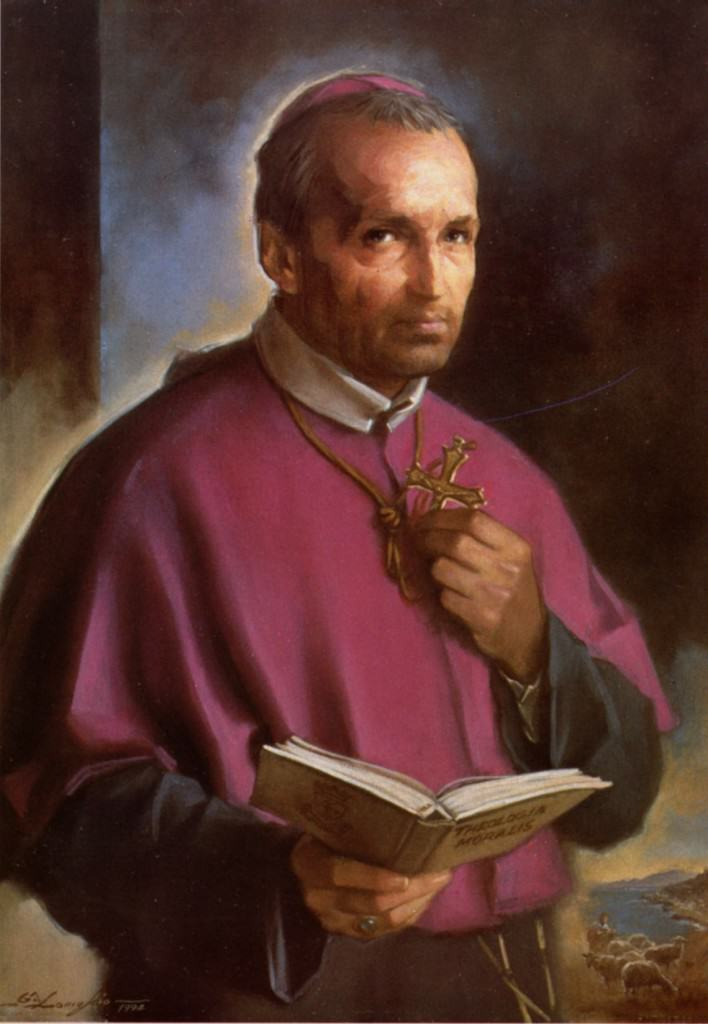 włoski duchowny katolicki, 
założyciel redemptorystów, 
biskup, 
kaznodzieja i poeta, 
święty Kościoła katolickiego, beatyfikowany w 1816 r., kanonizowany w 1839 r.,
od 1871 doktor Kościoła.
Alfons Maria de Liguori – rys biograficzny
doktor obojga praw – cywilnego i świeckiego. 
zanim wstąpił do seminarium duchownego był biegłym i doświadczonym adwokatem. 
Był także malarzem, poetą, muzykiem i architektem
Jako duchowny i zakonodawca był praktykiem misjonarzem, wybitnym kaznodzieją i spowiednikiem, co dało mu głęboką znajomość życia i ludzi. 
Był także dzieckiem swojej epoki – oświecenia.
Alfons Maria de Liguori – człowiek i teolog sumienia
uznany za „pierwszego” (princeps) wśród teologów moralistów,
zyskał sobie przydomek Doctor zelantissimus (najgorliwszy),
człowiek o delikatnym, a w pewnym okresie życia nawet skrupulanckim, sumieniu;
w 1950 roku został ogłoszony patronem spowiedników i moralistów przez Piusa XII
Alfons Maria de Liguori – formacja teologicznomoralna
W zakresie teologii moralnej wychowany na podręczniku rygorysty Fransoisa Geneta (przedstawiciela tzw. moralnej w Grenoble)
Nie podziela opinii probabilistów, o czym wyraźnie mówi:
„uważam za błędne zdanie powszechne wśród probabilistów, że mianowicie «Kto działa prawdopodobnie, działa roztropnie»”. 
początkowo zdaje się skłaniać ku probabilioryzmowi (rygoryzmowi).
Alfons Maria de Liguori – formacja teologicznomoralna
Później zaczyna szukać drogi pośredniej, złotego środka między skrajnościami 
laksystycznej teologii moralnej 
a rygorystycznym jansenizmem, 
z których – jego zdaniem – ten drugi czyni większe spustoszenie w życiu duchowym chrześcijan.
Sytuacja za czasów św. Alfonsa
czasy oświecenia, a więc tego prądu umysłowego, 
który cechują dążenia do zwalczania filozofii i teologii scholastycznej. 
Filozofowie tego okresu zabiegają o stworzenie nowej filozofii, różnej o tej, jaka ukształtowała się od św. Tomasza z Akwinu. 
Ta nowa filozofia – ich zdaniem – powinna mieć inną metodę, inną aparaturę pojęciową, po prostu inny system myślenia.
Przede wszystkim jednak powinna zerwać z przesadną abstrakcją, zbliżając się do świata realnego i okazując większe zaufanie do poznania zmysłowego i doświadczenia. 
Stąd oświeceniowy skrajny racjonalizm przeceniający rolę rozumu a pomijający nie tylko Objawienie, ale także uczucia.
Te trendy oświeceniowe nie pozostają bez wpływu na ówczesny sposób uprawiania teologii, w tym także teologii moralnej.
Sytuacja za czasów św. Alfonsa
XVIII-wieczna teologia moralna 
posiada już swoją specyfikę, ukształtowaną przez ponad sto lat jej istnienia jako samodzielnej dyscypliny teologicznej
Sytuacja za czasów św. Alfonsa
XVIII-wieczna teologia moralna 
Od niemal dwustu lat funkcjonują już seminaria duchowne, które Sobór Trydencki nakazał tworzyć dla formacji przyszłych szafarzy sakramentów.
Teologia moralna ma więc swojego ściśle określonego adresata: jest ona przeznaczona głównie dla spowiedników, by im ułatwić rozpoznawanie ciężkości grzechów. 
Jest to zatem „teologia moralna konfesjonału”. 
Jest to również teologia ściśle związana z prawem kanonicznym, ponieważ to w wypowiedziach Magisterium Kościoła rozpoznawano najprecyzyjniej zakreślone granice dobra i zła ludzkich czynów.
Sytuacja za czasów św. Alfonsa
XVIII-wieczna teologia moralna 
Dominuje w niej kazuistyka, czyli oparcie całego wykładu na konkretnych przypadkach (kazusach), nie rzadko bardzo skomplikowanych przez najrozmaitsze okoliczności. 
Ówczesną teologię moralną cechowało również zawężenie perspektywy do zakresu minimalnego (minimalizm) – do tego co konieczne. 
Był to efekt jej oddzielenia od duchowości. Podczas gdy ta zajmowała się dążeniem do doskonałości, teologia moralna skupiła się na tym, co konieczne, na minimum, które trzeba zachować w życiu moralnym, a tym minimum było zachowanie przykazań, głównie negatywnych – zakazujących (negatywizm).
Sytuacja za czasów św. Alfonsa
XVIII-wieczna teologia moralna 
Zgodnie z trendami oświeceniowymi, głównym oparciem w argumentacji są przesłanki rozumowe i doświadczenie, 
zaś wśród ulubionych tematów znajduje się 
wolność i prawo 
oraz granice dozwoloności działania i związana z tym konieczność samodzielnego usunięcia wątpliwości sumienia.
Sytuacja za czasów św. Alfonsa
sytuacja moralno-społeczna
Upowszechniają się fałszywe wizje człowieka w jego relacji do Boga, do świata i innych ludzi oraz do samego siebie. 
Panuje skrajny racjonalizm i absolutny, ateistyczny lub deistyczny, antropocentryzm, niechęć a nawet pogarda do wiary i teologii. 
Z drugiej strony, ludzie tego okresu żyją świadomością nieustannego lęku przed grzechem i potępieniem. 
Panuje ogólny pesymizm.
Sytuacja za czasów św. Alfonsa
sytuacja moralno-społeczna
Bóg jest postrzegany jako ktoś straszliwy i daleki. 
Zarówno w teologii moralnej jak i w życiu moralnym dominuje rygoryzm będący odpowiedzią na permisywne tendencje renesansu. 
Nie mniej powszechny jest laksyzm pozwalający na kierowanie się w postępowaniu moralnym jakimkolwiek zapatrywaniem mającym w sobie choćby małe prawdopodobieństwo słuszności.
Sytuacja za czasów św. Alfonsa
sytuacja moralno-społeczna
Duch oświecenia sprawia, że zarówno prawo jak i nauka chcą się uwolnić spod wpływu Kościoła.
W konsekwencji następuje desakralizacja porządku jurydycznego. 
Rodzą się ruchy regalistyczne: 
we Francji gallikanizm, 
w Austrii józefinizm, 
w Niemczech febronianizm, 
które chcą podporządkować Kościół narodowym interesom poszczególnych krajów
Sytuacja za czasów św. Alfonsa
kasata jezuitów („laksystów” oraz odrodzenie rygoryzmu)
W 1773 r. papież Klemens XIV (należał on do zakonu Franciszkanów), pod naciskiem wrogich Kościołowi i Towarzystwu dworów burbońskich, rozwiązał zakon (breve Dominus ac Redemptor noster). 
Najsurowiej postąpiono z Jezuitami w Państwie Kościelnym, gdzie znajdował się ich dom generalny i gdzie było wielu po wyrzuceniu z Hiszpanii i z Portugalii. Generał zakonu Lorenzo Ricci wraz z kilku współpracownikami został uwięziony i osadzony w Zamku Anioła. Wszczęty przeciw nim proces kanoniczny, wbrew oskarżeniom nie wykazał winy. Generał zmarł w więzieniu podczas procesu, pozostałych zwolniono.
Rozwiązaniu Towarzystwa Jezusowego oparła się prawosławna Rosja, protestanckie Prusy, gdzie zakon przetrwał aż do swego odnowienia w 1814 roku.

Zakon został przywrócony w 1814 r.
Alfons Maria de Liguori – teolog sumienia
W tym złożonym kontekście historycznym, teologicznym, społecznym i kulturowym należy postrzegać refleksję św. Alfonsa nad sumieniem. 
Refleksja ta nosi liczne znamiona charakterystyczne dla tamtych czasów, ale pod pewnymi względami jest oryginalna. 
Zgodnie z ówczesnymi trendami traktat o sumieniu zajmował u Liguoriego wyjątkowe miejsce, aczkolwiek nie był – jak u innych autorów – najdłuższy. 
Można nawet powiedzieć, że cały jego dorobek teologicznomoralny wyrósł z refleksji nad zagadnieniem sumienia, choć niektóre traktaty były u niego objętościowo obszerniejsze. Dlatego jego teologię moralną można nazwać „teologią moralną sumienia”.
Alfons Maria de Liguori – najznakomitsze «dzieło kazuistyczne»:
Theologia Moralis
ukazała się w roku 1748 jako wyjaśnie­nie i uzupełnienie szeroko rozpowszechnionej Medulla Theologiae Mo­ralis Hermana BUSENBAUMA TJ (nie zawiera jeszcze omówienia systemu moralnego).






                         Okładka                          Strona tytułowa
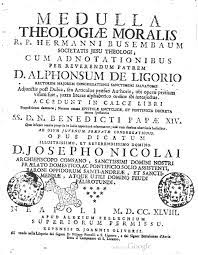 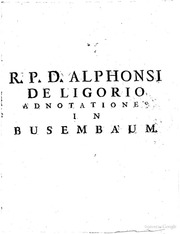 Alfons Maria de Liguori – najznakomitsze «dzieło kazuistyczne»:
Theologia Moralis
W latach 1753-1755 wyszła ona jako samodzielne dzieło (drugie wydanie), dwutomowe, dedykowane papieżowi Benedyktowi XIV, zachowujące odniesienie do Busenbauma w tytule;
dziewięć wydań za życia Autora (ostatnie w 1785 roku);
po śmierci Świętego doczekała się przeszło siedem­dziesięciu wydań.
Alfons Maria de Liguori – najznakomitsze «dzieło kazuistyczne»:
Theologia Moralis
Jest to kompletny podręcznik teologii moralnej, stanowiący najpełniejszy wykład tej nauki z punktu widzenia Kościoła katolickiego 
Jest to dzieło najbardziej gruntowne, choć nie najbardziej poczytne. 
Dzieło to nie doczekało się przekładów na inne języki.
Alfons Maria de Liguori – podręczniki dla spowiedników:
Praxis confessarii (Praktyczny przewodnik dla spowiednika; Aby dobrze sprawował swoją posługę; rady i wskazówki dla spowiadających kapłanów oraz wskazania podejścia do penitenta. 
Il Confessore diretto; per le confessioni della gente di campagna (Spowiednik prostego ludu).
Alfons Maria de Liguori – dzieła ascetyczne
Via della salute, 1766 (pol. Droga do świętości. O ćwiczeniach duchowych), dzieło o powszechnym powołaniu do świętości każdego człowieka i sposobach, w jaki można do niej dążyć głównie przez modlitwę. 
Pratica di amar Gesu Cristo (pol. Umiłowanie Jezusa Chrystusa w życiu codziennym) – najbardziej dojrzałe, ostatnie dzieło św. Alfonsa mówiące o tym, jak w codziennym życiu żyć blisko Pana Boga.
Alfons Maria de Liguori – dzieła ascetyczne
Del predicare, 1737 (pol. O głoszeniu Słowa Bożego) – poradnik dla kaznodziejów głoszących kazania i misje święte. 
Considerazioni sopra la passione di Gesù Cristo
Alfons Maria de Liguori – dzieła ascetyczne
Del gran mezzo della preghiera (pol. Modlitwa środek zbawienia), 
O zgadzaniu się z wolą Bożą, 
Poufny i nieustanny dialog z Bogiem, 1759 – 
w Polsce te trzy pozycje zostały wydane w formie jednej książki pt. Stając przed Bogiem (Homo Dei 2017).
Alfons Maria de Liguori – dzieła ascetyczne
Visite al Santissimo Sacramento (pol. Nawiedzenia Najświętszego Sakramentu), 1746, są to propozycje medytacji przed Najświętszym Sakramentem.
Glorie di Maria 1750 (pol. Uwielbienia Maryi), książeczka, tłumaczona na kilkadziesiąt języków, będąca zbiorem wypowiedzi Ojców Kościoła i innych świętych oraz duchownych na temat Maryi, opatrzona licznymi relacjami o cudach dokonanych przez nią bądź za jej wstawiennictwem.
Alfons Maria de Liguori – dzieła ascetyczne
Apparecchio alla morte (pol. Przygotowanie do śmierci).
Homo Apostolicus ukazał się najpierw w języku włoskim pod tytułem Istruzione et pratica per un confessore. To chyba najbardziej dojrzałe dzieło Świętego doczekało się aż stu osiemnastu wydań.
Alfons Maria de Liguori – teolog moralista – kazuista
W swoim wykładzie o sumieniu Alfons analizował liczne, konkretne sytuacje, w jakich mógł się znaleźć zarówno penitent, jak i spowiednik. 
Był więc niewątpliwie kazuistą, choć pewnie w mniejszym stopniu niż jemu współcześni. 
Rozpoznamy to chociażby po tych fragmentach jego tekstu, gdzie odnosi się on do szeregu przypadków, które stara się rozwiązać. Są wśród nich m.in. takie kwestie, jak: 
posiadanie rzeczy w dobrej i złej wierze, post (także post eucharystyczny), posłuszeństwo przełożonym, dopełnienie małżeństwa. 
pewne dylematy etyki zawodowej lekarza, sędziego. 
kwestie ważności i nieważności sakramentów, ślubów zakonnych.
Alfons Maria de Liguori – teolog moralista – kazuista
Można by rzec – typowa kazuistyka! 
Jednak Alfons wybrał ją świadomie. 
Doskonale wiedział, że zadaniem teologa moralisty jest aplikacja ogólnych zasad do szczegółowych przypadków. 
Jednak wyrażał przekonanie, że prezentacja samych ogólnych zasad nie wystarczy. Trzeba je umieć zastosować do konkretnych sytuacji, tzw. przypadków sumienia, często zagmatwanych przez skomplikowane okoliczności. 
Tym samym wziął na siebie całą krytykę, jaka już w jego czasach zwracała się przeciwko takiemu uprawianiu teologii moralnej.
Alfons Maria de Liguori – teolog moralista – kazuista
Fakt, że ta krytyka pochodziła w większości ze strony skrajnych rygorystów sprawia, że 
Alfons czyni z kazuistyki swoisty oręż przeciwko tym, którzy 
postulują wprawdzie powrót do Pisma Świętego i Tradycji, ale 
w praktyce tak preparują teksty zaczerpnięte z tych źródeł, by ukazać skrajne i najsurowsze wypowiedzi.
Alfons Maria de Liguori – teolog moralista kontrowersyjny?
Poglądy Alfonsa Liguoriego już za jego życia wywoływały kontrowersje. 
Pisze on na przykład, że jakiś autor „zarzuca mu…”.
Odpowiadając na te zarzuty i krytykę, która niekiedy przybierała formę zaciekłych ataków, Alfons nadał swojej refleksji po części charakter polemiczny. 
Ustosunkowywał się do zarzutów. 
Zajmował własne stanowisko. 
Sam wchodził w dyskusje z opiniami, które w jego czasach zdobywały wielu zwolenników, choć były błędne. 
Przedstawiał liczne, niekiedy przeciwstawne opinie, opowiadając się za jedną z nich, gdy stwierdzał: „sądzę, że bliższy prawdy jest…”.
Alfons Maria de Liguori – teolog moralista – źródła i argumentacja;autorzy, od których czerpał przesłanki dla swojej argumentacji
Jest to w większości argumentacja ex autoritate. 
Główne miejsce wśród autorytatywnych źródeł zajmował dorobek wcześniejszych autorów, uznanych za autorytety w dziedzinie refleksji teologicznomoralnej:
Dla św. Alfonsa niewątpliwie takim autorytetem jest św. Tomasz z Akwinu, którego nazywa „Doktorem Anielskim”, „świętym Doktorem” i „księciem teologów”, co nie znaczy, że jest dla niego mistrzem w filozofii. 
Ciekawe, że poza Tomaszem, Alfons cytuje niemal wyłącznie autorów okresu potrydenckiego: Marcina Azpilcuetę, Franciszka Suareza, Piotra Colleta, Daniela Concinę, Melchiora Cano, Dominika Soto, Martina Bonacino, Tomasza de Vio zwanego Kajetanem; autorów Institutiones: J. Azora, H. Henriqueza, P. Laymanna, G. Conincka. 
Tylko sporadycznie pojawiają się odnośniki do Ojców Kościoła (św. Augustyna, św. Jana Chryzostoma, św. Ambrożego, św. Bazylego, św. Grzegorza z Nazjanzu, św. Leona Wielkiego) i teologów średniowiecznych (św. Antonina, św. Bernarda, Hugona od św. Wiktora, św. Bonawentury, św. Rajmunda).
Alfons Maria de Liguori – teolog moralista – źródła i argumentacja;autorzy, od których czerpał przesłanki dla swojej argumentacji
Nie był to czas, w którym źródła objawione zajmowały najważniejsze miejsce. 
Św. Alfons odwołuje się wprawdzie do Ewangelii, Listów Pawłowych, a także do ST (Rdz, Syr), co więcej, za punkt wyjścia bierze prawo Boże jako źródło chrześcijańskiej powinności a Dekalog za podstawę systematyzacji zagadnień szczegółowych, jednakże w porównaniu z innymi źródłami te mają charakter niemal akcydentalny. 
Taka hierarchia źródeł jest jednak przez Alfonsa świadomie zamierzona. Jest to wyraz jego sprzeciwu wobec jansenistycznego rygoryzmu, dla którego jedynym źródłem miała być Tradycja, tzn. Pismo Święte interpretowane przez Ojców Kościoła, a najlepiej przez św. Augustyna, w praktyce jednak była to tendencyjna selekcja najsurowszych i skrajnych tekstów.
Alfons Maria de Liguori – teolog moralista – oryginalność
Refleksja św. Alfonsa, choć oparta na tak szerokich źródłach, ma niewątpliwie charakter oryginalny. 
Wykorzystuje on wprawdzie dzieła poprzedników; jak sam przyznaje – zapożycza nawet od nich schemat wykładu, jednak sama treść jest jego oryginalnym wkładem.
Poświadcza to zresztą dyskusja, jaką Alfons zdaje się prowadzić z niektórymi autorami i ich opiniami. 
Niektóre z tych opinii nazywa „niedorzecznymi”. 
Na inne odpowiada łagodniej, formułując własne oryginalne poglądy, które skupiają się wokół krytyki rygoryzmu i jałowych spekulacji na korzyść troski o właściwe sprawowanie posługi kapłańskiej, a zwłaszcza posługi w konfesjonale.
Alfons Maria de Liguori – teolog moralista – cechy- profesjonalizm
Zgodnie z duchem czasów Alfons nadaje swoim dziełom charakter profesjonalny. 
Traktaty teologicznomoralne były wówczas pisane z myślą o praktyce spowiedzi i o formacji spowiedników. 
Miały one służyć pomocą we wprowadzaniu w życie dyrektyw Soboru Trydenckiego.
Alfons Maria de Liguori – teolog moralista – cechy- profesjonalizm
Zgodnie z duchem czasów Alfons nadaje swoim dziełom charakter profesjonalny. 
Miały też zapewnić podstawowe wychowanie ludu chrześcijańskiego.
Taki charakter mają również wywody św. Alfonsa, który pisze swoje dzieła w trosce o właściwą edukację teologicznomoralną swoich współbraci redemptorystów. 
W zamierzeniu autora nie mają to być teoretyczne rozważania i analizy, ale duszpasterskie wskazówki, które uczynią z jego współbraci i duchowych synów dobrych spowiedników i będą służyć życiu chrześcijańskiemu.
Alfons Maria de Liguori – teolog moralista – cechy- profesjonalizm → odpowiedni język
Stąd bardzo precyzyjna i jasna forma dzieł, dostępna dla każdego, choć głównymi jej adresatami byli spowiednicy, których zadaniem było określenie co jest dozwolone, a co zakazane oraz rozwiązywanie tzw. kazusów sumienia. 
Dlatego autorzy dbali o przystępność języka. Wykład bowiem miał być przeznaczony dla przyszłych szafarzy sakramentów, a zwłaszcza sakramentu pokuty.
Alfons Maria de Liguori – teolog moralista – rola osobistego doświadczenia
Praktyczny charakter refleksji teologicznomoralnej, w tym refleksji na temat sumienia, ujawnił się nie tylko w tym, że była ona
ukierunkowana na działalność duszpasterską, 
ale również w tym, że
wyrosła z osobistych doświadczeń św. Alfonsa jako spowiednika, kaznodziei, misjonarza ludowego, a poniekąd także 
z jego wykształcenia i doświadczenia prawniczego, które wyrobiło w nim głęboki zmysł etyczny, a co więcej – pozwoliło patrzeć na ludzkie wybory bardziej realistycznie i roztropnie.
Alfons Maria de Liguori – teolog moralista – rola osobistego doświadczenia
Niewątpliwie, wyrosła także z jego osobistej duchowości. 
W czasach gdy moralność była oddzielona od duchowości, jemu udało się przezwyciężyć ten rozdział i ukazać taką koncepcję moralności, która jest ściśle związana ze świętością i jest ostatecznie drogą do zbawienia. 
Dlatego jego dzieła z zakresu teologii moralnej warto czytać łącznie z licznymi pismami ascetycznymi.
Alfons Maria de Liguori – teolog moralista – legalizm
Teologię moralną w czasach św. Alfonsa cechuje także legalizm, czyli pogląd według którego jedyną zasadą ludzkiego postępowania jest prawo rozumiane w szerokim sensie jako obowiązki, przepisy, wola Boża. 
Perspektywa życia chrześcijańskiego jest wówczas ograniczona do tego, co jest ścisłym obowiązkiem, a więc wynika z prawa moralnego, a zwłaszcza prawa zakazującego. 
Stąd u Alfonsa tak obszerna refleksja nad prawem (wiecznym, naturalnym, Boskim, ludzkim), jego obowiązywalnością uwarunkowaną promulgacją. 
Alfons sięga przy tym nie tylko do św. Tomasza, ale także do Gracjana, który uchodzi za ojca prawa kanonicznego. 
Prowadzi bardzo szczegółowe rozważania nad sposobem przekazania prawa przez Boga, treścią przykazań
Alfons Maria de Liguori – teolog moralista – ku ekwiprobabilizmowi
Kluczowe dla św. Alfonsa jest pytanie o możliwość działania w stanie sumienia wątpliwego, czyli takiego, które nie potrafi formułować sądów moralnych i podjąć konkretnej decyzji, gdyż nie wie czy dany czyn jest zgodny, czy też niezgodny z normą moralną i obiektywną hierarchią wartości. 
Alfons odpowiada na to pytanie dokonując subtelnych rozróżnień między wątpliwością teoretyczną (gdy ktoś wątpi o prawdzie rzeczy, na przykład czy jakaś wojna jest sprawiedliwa bądź niesprawiedliwa) i praktyczną (gdy wątpi się co do godziwości rzeczy). 
Mówi: o ile wolno działać w stanie sumienia teoretycznie wątpliwego, nigdy nie można podejmować decyzji w stanie sumienia praktycznie wątpliwego.
Alfons Maria de Liguori – teolog moralista – ku ekwiprobabilizmowi
Wymienia też oznaki sumienia skrupulatnego, tzn.
nadmiernie wrażliwego na zło, 
dostrzegającego zło tam gdzie go nie ma, 
powodującego stały lęk przed grzechem, a więc i wątpliwości co do podjęcia decyzji. 
Po tych oznakach przyszli spowiednicy będą mogli rozpoznać czy mają do czynienia z penitentem o takim sumieniu i podjąć konkretne środki dla przezwyciężania tego stanu.
Alfons Maria de Liguori – teolog moralista – ku ekwiprobabilizmowi
Szczególny przypadek wątpliwości sumienia powstaje na bazie napięcia między wolnością a prawem. 
Chodzi o wątpliwości dotyczące 
istnienia i obowiązywalności prawa 
oraz związany z tym problem wyboru między prawem a wolnością, a mianowicie: 

kiedy człowiek musi zachować prawo, 
a kiedy wolno mu pójść za własną wolnością 
nie zachowując prawa?
Alfons Maria de Liguori – teolog moralista – ku ekwiprobabilizmowi
Przypomnijmy:
W czasach św. Alfonsa panowała w tej kwestii skrajna polaryzacja stanowisk.
Probabiliści (Bartolomé de Medina OP i jego zwolennicy, głównie jezuici) odpowiadali na to pytanie następująco: 
można pójść za własną wolnością nie zachowując prawa, jeśli przesłanka za tym jest rzeczywiście prawdopodobna (probabilis), tzn. oparta na uzasadnionych pozytywnych dowodach, poparta dobrymi argumentami lub autorytetem poważnych autorów. 
Takie stanowisko otwierało jednak drogę laksyzmowi, tzn. zbyt dowolnemu i zbyt szerokiemu interpretowaniu powinności. 
Dlatego wywołało reakcję w postaci skrajnego rygoryzmu, który głosili janseniści a później, stworzony i głoszony głównie przez dominikanów, bardziej umiarkowany probabilioryzm.
Alfons Maria de Liguori – teolog moralista- ekwiprobabilizm
W kontekście sporów o tzw. systemy moralne św. Alfons proponuje własny, choć na poparcie swoich opinii przywołuje wcześniejsze nauczanie teologów, zwłaszcza św. Tomasza.
Propozycja Alfonsa sprowadza się ostatecznie do stwierdzenia: 

„nikt nie jest związany przez jakieś przykazanie inaczej, 
jak tylko dzięki pośrednictwu wiedzy o tym przykazaniu, 
które jest tym samym co stwierdzenie, 
że prawo niepewne 
nie może wprowadzić pewnego zobowiązania”.
Alfons Maria de Liguori – teolog moralista- ekwiprobabilizm
W związku z tym 
prawo niedostatecznie promulgowane nie obowiązuje, a prawo wątpliwe – jak przekonywał Alfons – nie jest dostatecznie promulgowane, i wówczas wolno iść za wolnością, byleby opinia na rzecz wolności była faktycznie prawdopodobna, tzn. jeśli opinie za i przeciw noszą znamię prawdopodobieństwa. 
Jak widać, system ten 
wymaga od człowieka więcej niż probabilizm, 
ale mniej niż probabibilioryzm. 
Podkreśla on jednocześnie pierwszeństwo i nieskończoną wolność Boga oraz wartość ludzkiej wolności.
Alfons Maria de Liguori – teolog moralista- ekwiprobabilizm
Ten system został nazwany ekwiprobabilizmem. 
Opiera się on na trzech regułach: 
w przypadku, gdy opinia na rzecz prawa wydaje się pewniejsza w sposób oczywisty, należy zachować prawo i nie można opowiadać się za wolnością; 
jeśli opinia na korzyść wolności jest tylko prawdopodobna lub równie prawdopodobna z opinią na rzecz prawa, nie wolno iść za wolnością, ale należy dążyć do wyrobienia osądu pewnego;
w sytuacji, gdy sumienie nie jest w stanie wyrobić osądu pewnego i opinie na rzecz prawa i wolności są równie prawdopodobne, wolno iść za wolnością, ponieważ istnieje wówczas wątpliwość odnośnie do istnienia samego prawa, a to oznacza, że nie zostało ono dostatecznie promulgowane, zaś bez takiej promulgacji nie ma ono mocy obowiązującej.
Alfons Maria de Liguori – teolog moralista- ekwiprobabilizm
System ten umożliwiał podjęcie decyzji w przypadku, gdy opinie za wolnością i za prawem są równe lub prawie równe. 
Prawo jest stroną posiadającego i należy się za nim opowiadać, jeśli wątpliwość odnosi się do obowiązywania prawa, 
wolność zaś jest wtedy stroną posiadającą, gdy wątpliwość dotyczy istnienia prawa.

Pozycja św. Alfonsa przyjęta przez zakon redemptorystów i niektórych jezuitów stała się z czasem dominującą w teologii moralnej.
Alfons Maria de Liguori – teolog moralista- ekwiprobabilizm
Św. Alfons Liguori niewątpliwie 
tkwi głęboko oświeceniowej rzeczywistości i w tradycji Institutiones morales z ich kazuistyką, profesjonalizmem, legalizmem, 
a jednocześnie udało mu się przezwyciężyć skrajne ujęcia rygorystyczne i znaleźć złoty środek między rygoryzmem a laksyzmem. 
Tym środkiem była ewangeliczna łagodność, która legła u podstaw jego systemu moralnego.